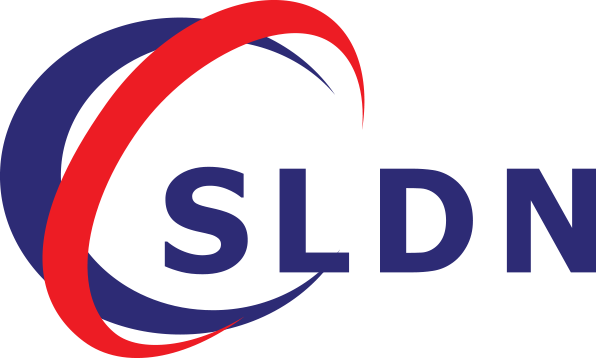 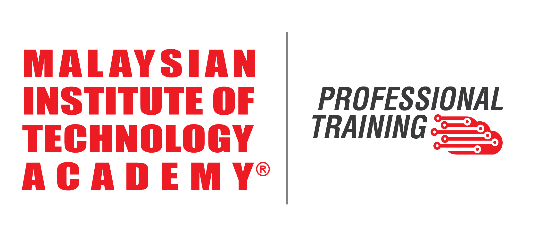 Employee Development & Retention Programme under National Dual Training System (NDTS)
Apprenticeship Programme for existing staff
Theory and practical (hands-on)
On the job training in factory/workplace
Increases Retention
Programme Objective & Benefits
RM500 Allowances
/month/trainee
Skilled Scholarship 
(up to Advance Diploma or Micro Credentials)
Flexible Training Arrangement
Upskill and Reskill
Dual Language English/Bahasa Malaysia
Programme Information
Duration
Up to 6 months
Depend on the NOSS
Skilled Deficit / Skilled Absence
Weekly
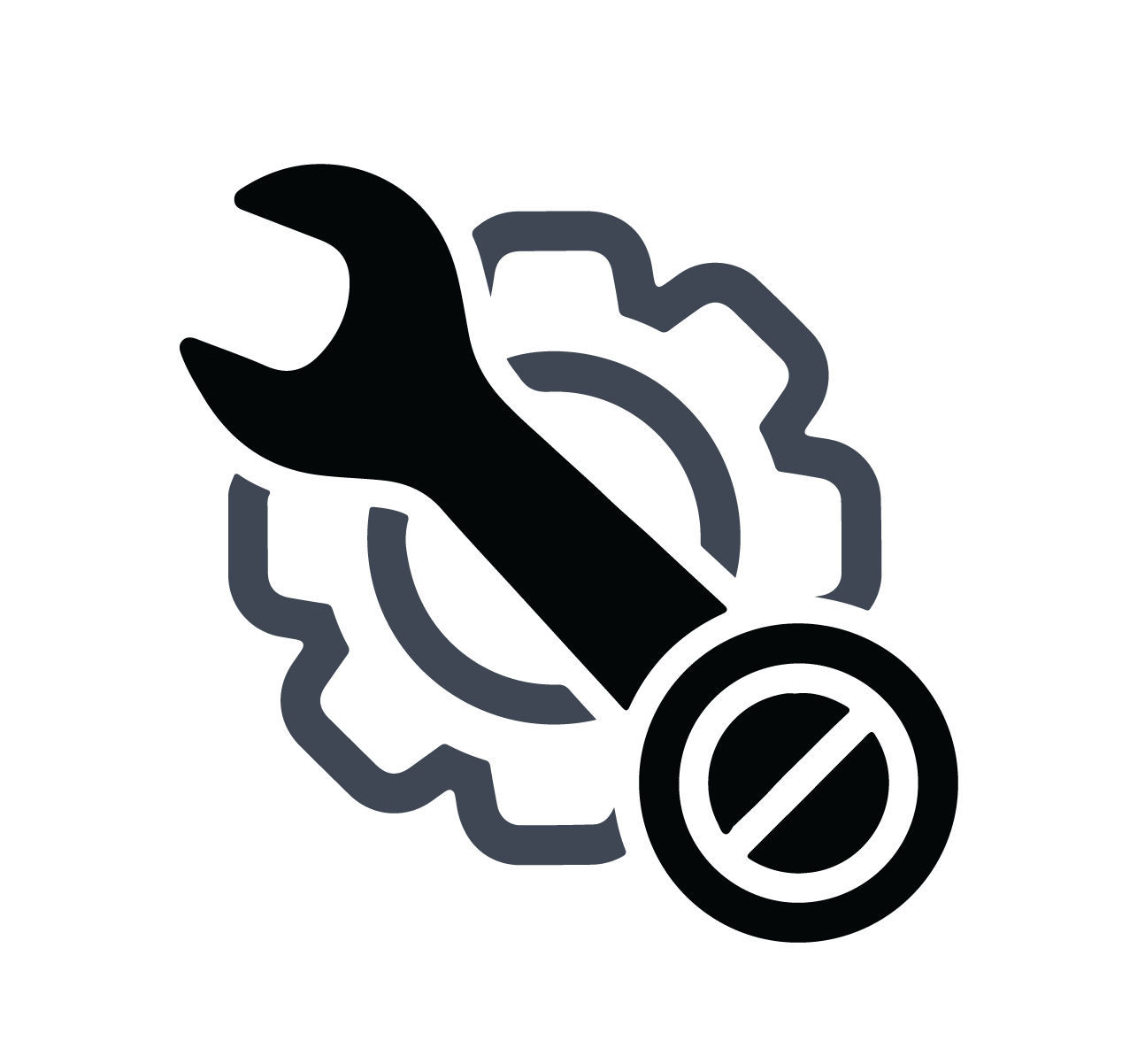 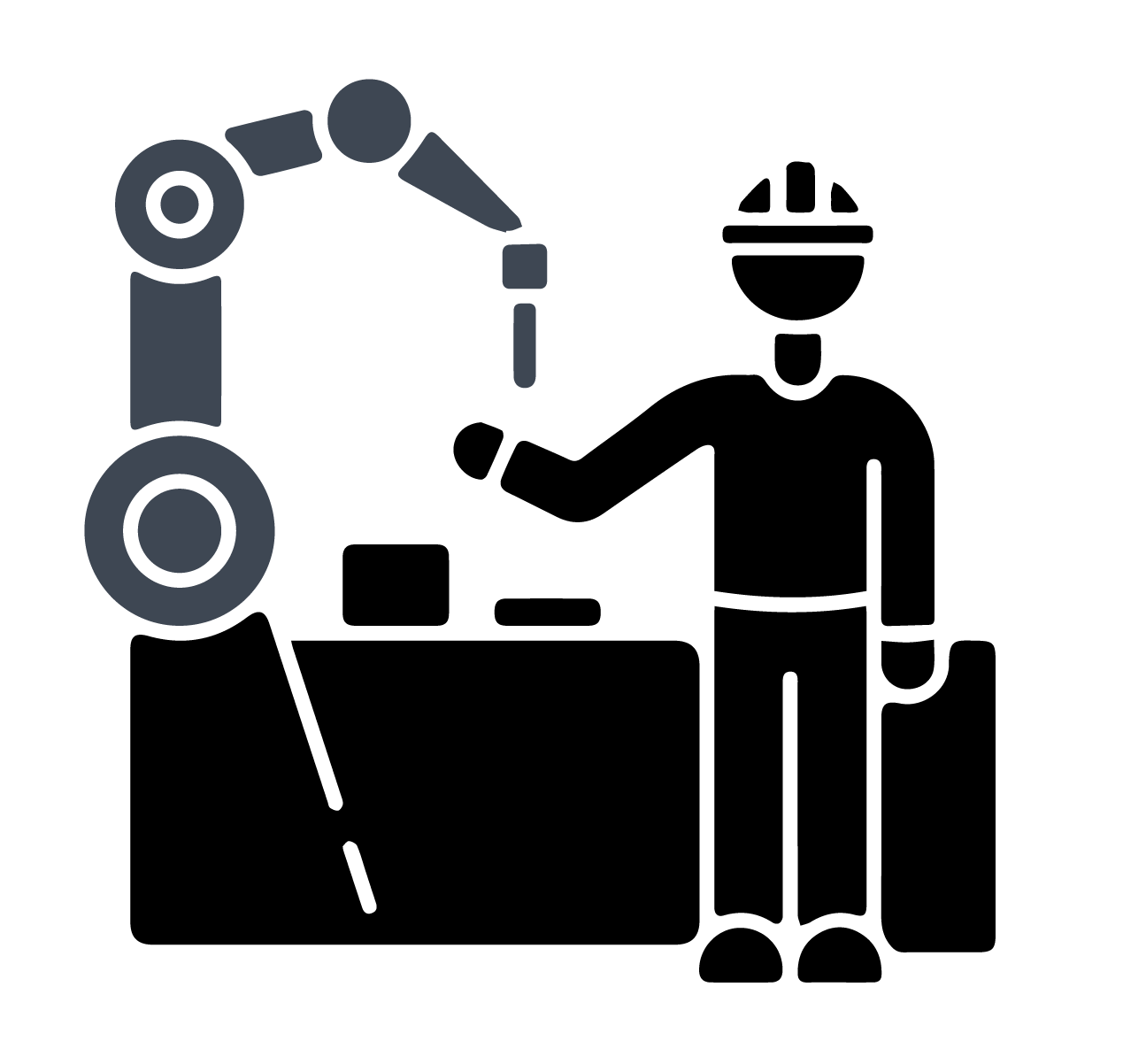 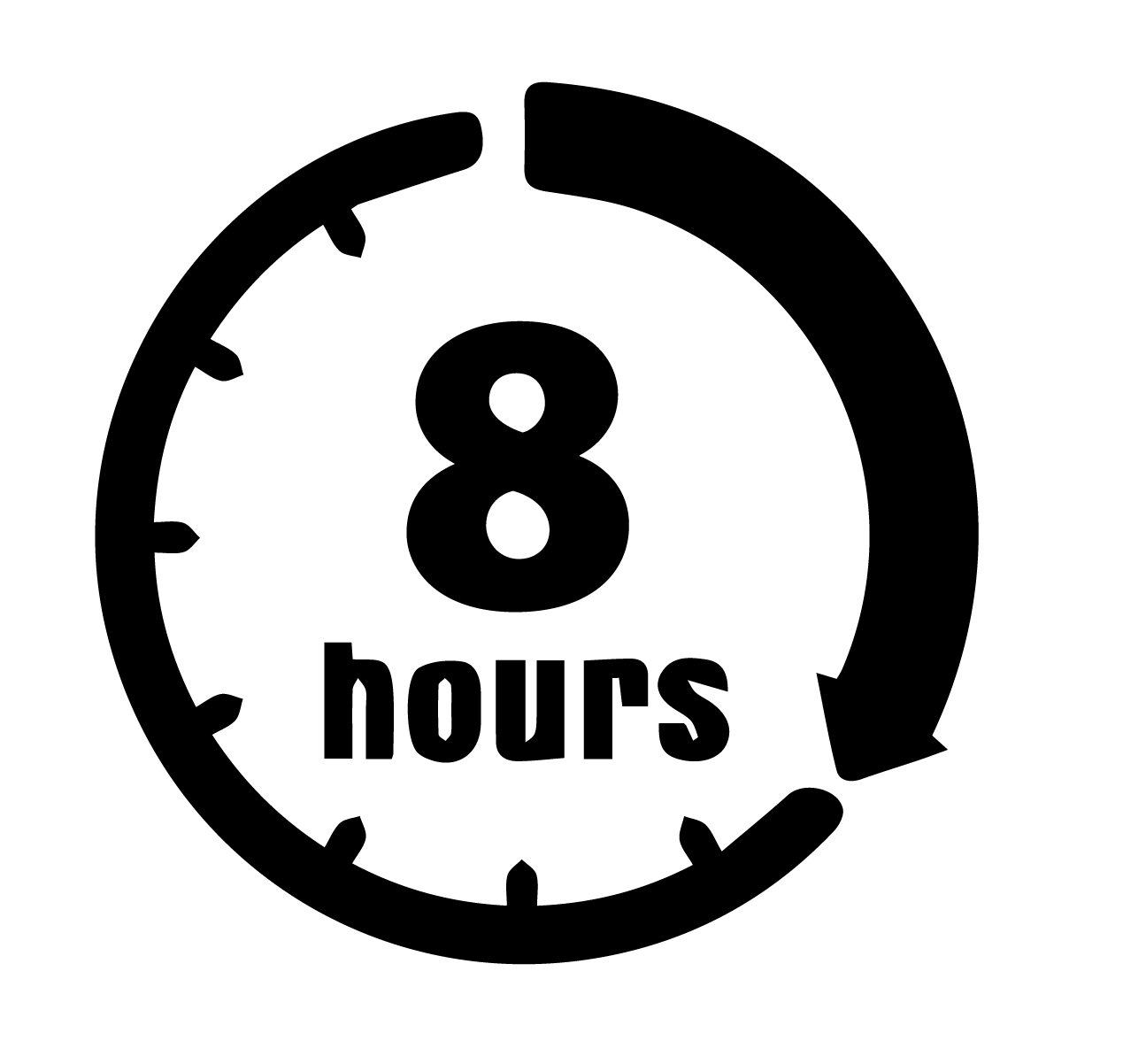 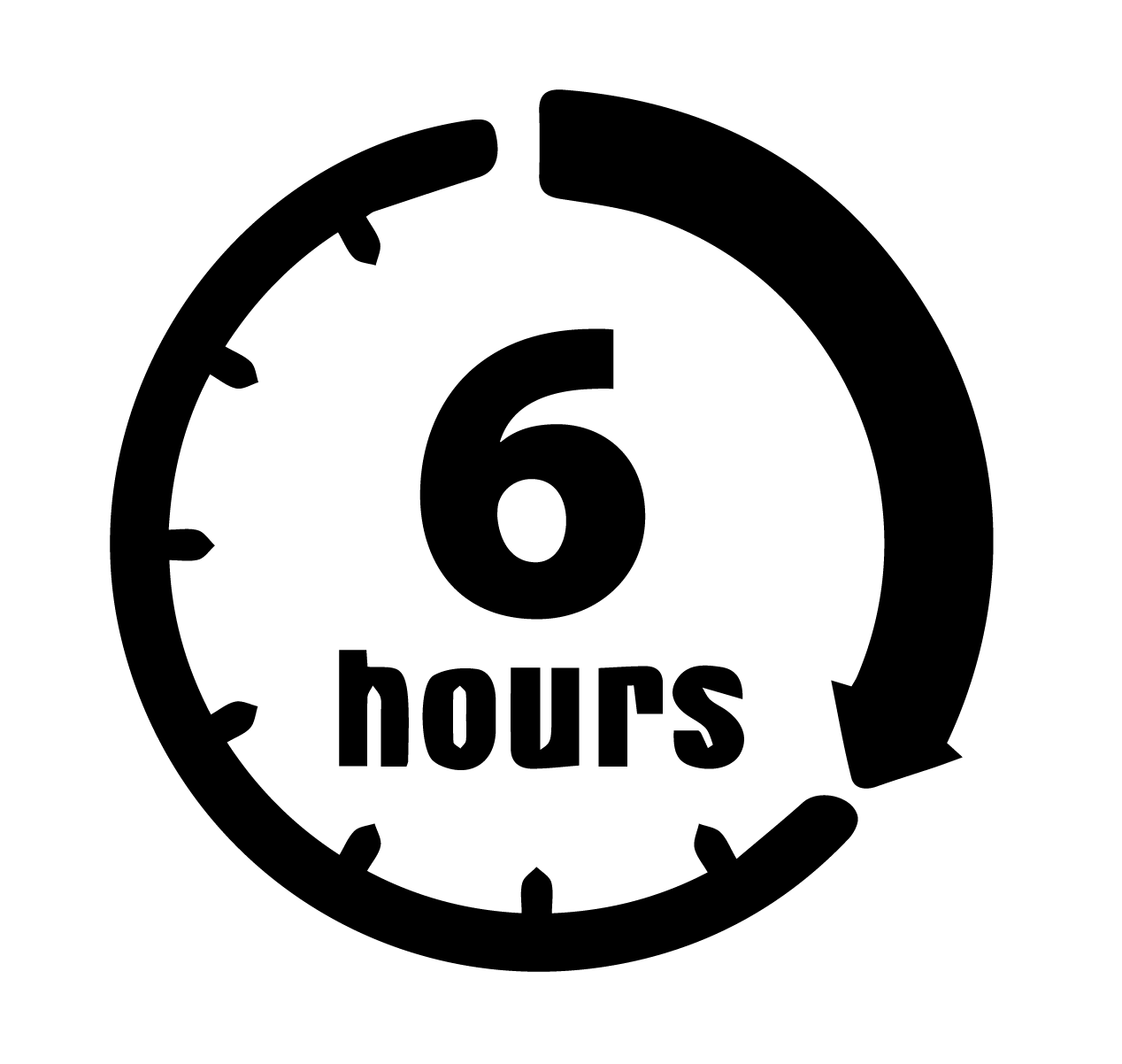 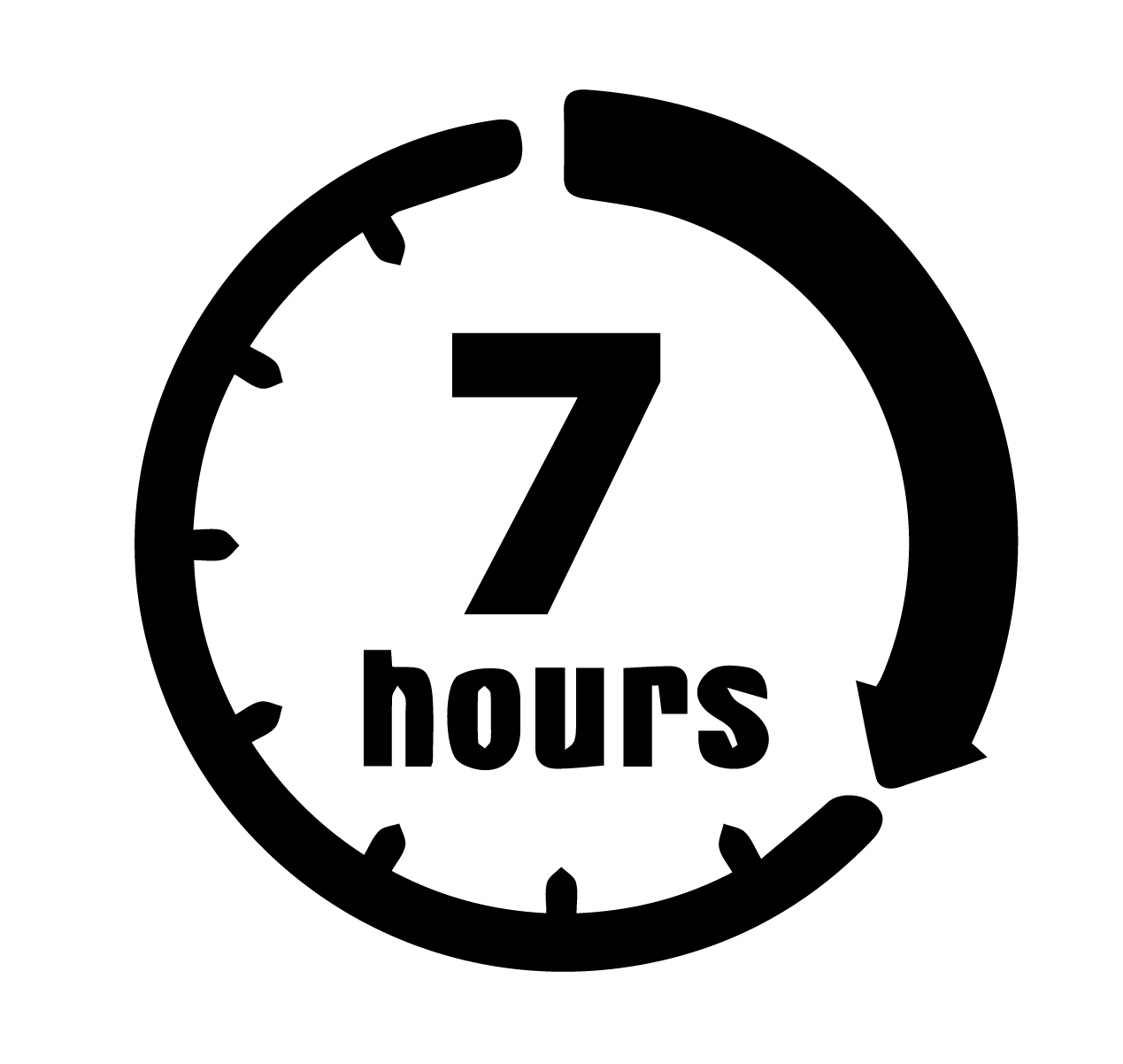 The OJT portion of the company is done at MIT if there is a Skill Deficit & Skill Absence
For example, the company ABC Manufacturing, have a total of 5 CUs’ for Mechatronic 
2 CUs’ + 3 CUs training skilled deficit and skilled absence
Fully self-paced learning via LMS
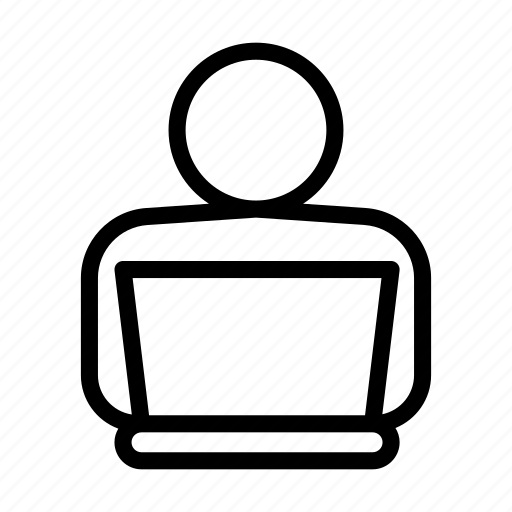 Asynchronous 
(Self-paced learning)
Mode of 
training
Synchronous 
(2x Zoom / MSTeam)
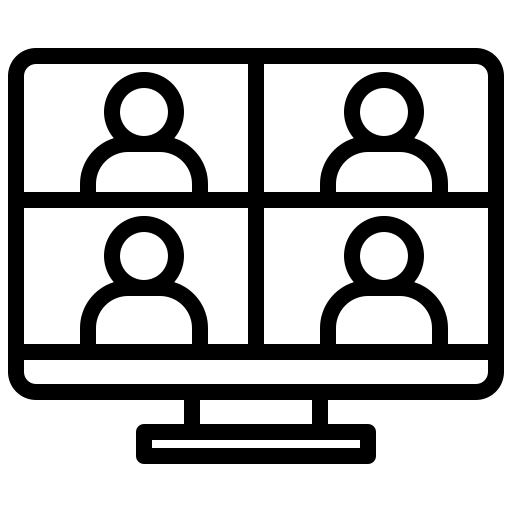 * 4hrs + 4hrs *
or joined the recorded
sessions
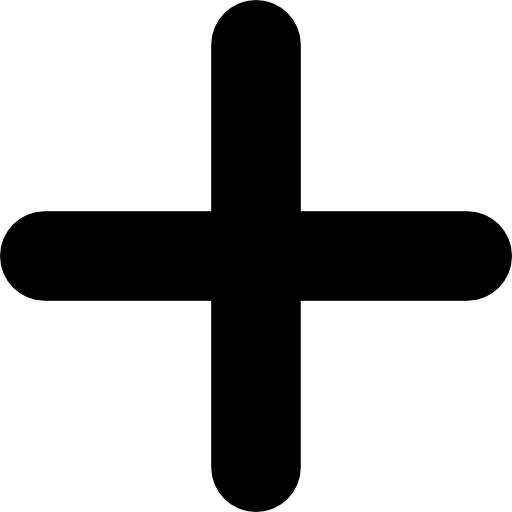 On The Job Training
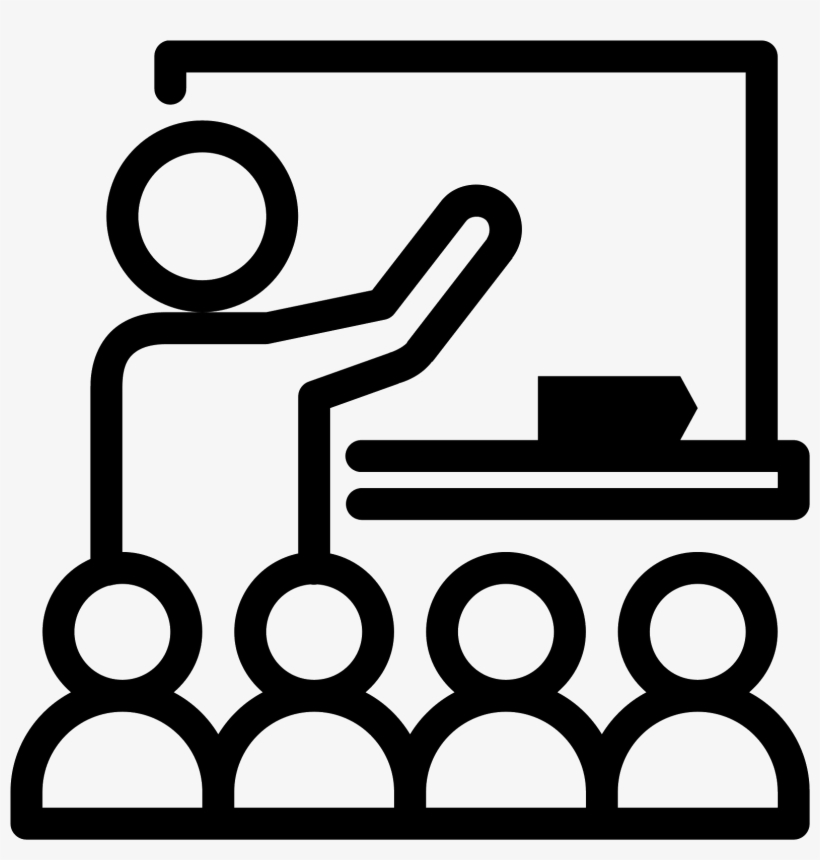 Classroom is done
twice a month for technical
Training programme
(Full day)
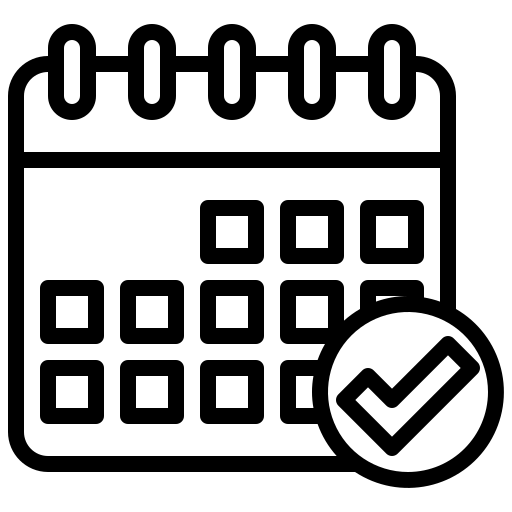 Face to face 
(Physical)
Programme Information
C.  Allowances Breakdown by Monthly
RM 200
RM 500
RM 300
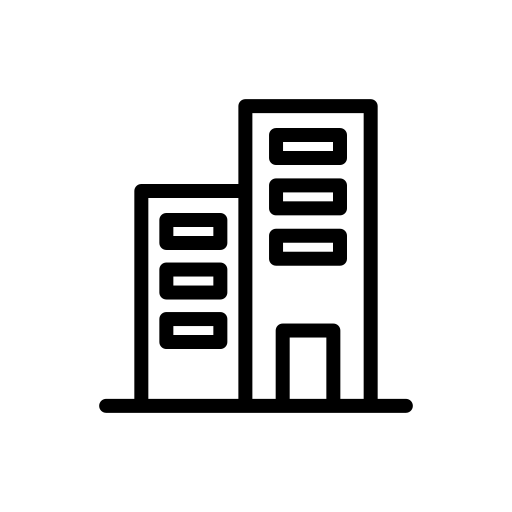 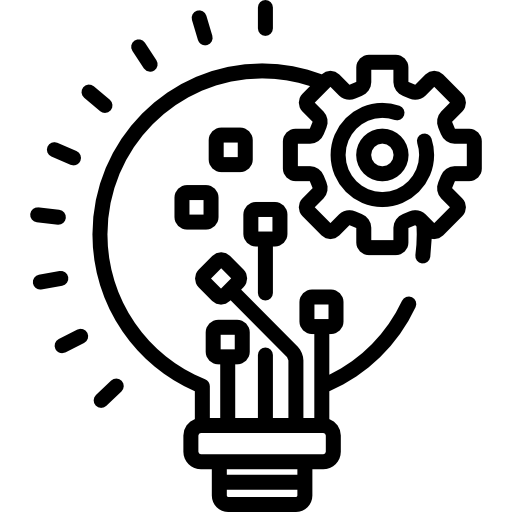 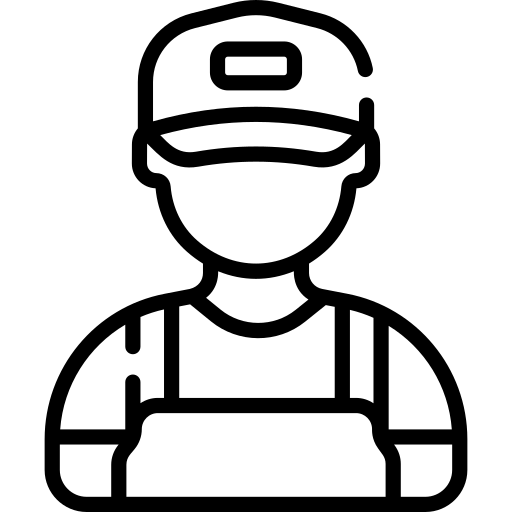 Company
Trainee
Training provider
RM 1 000
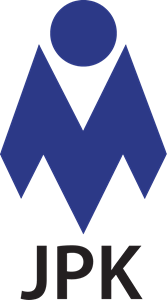 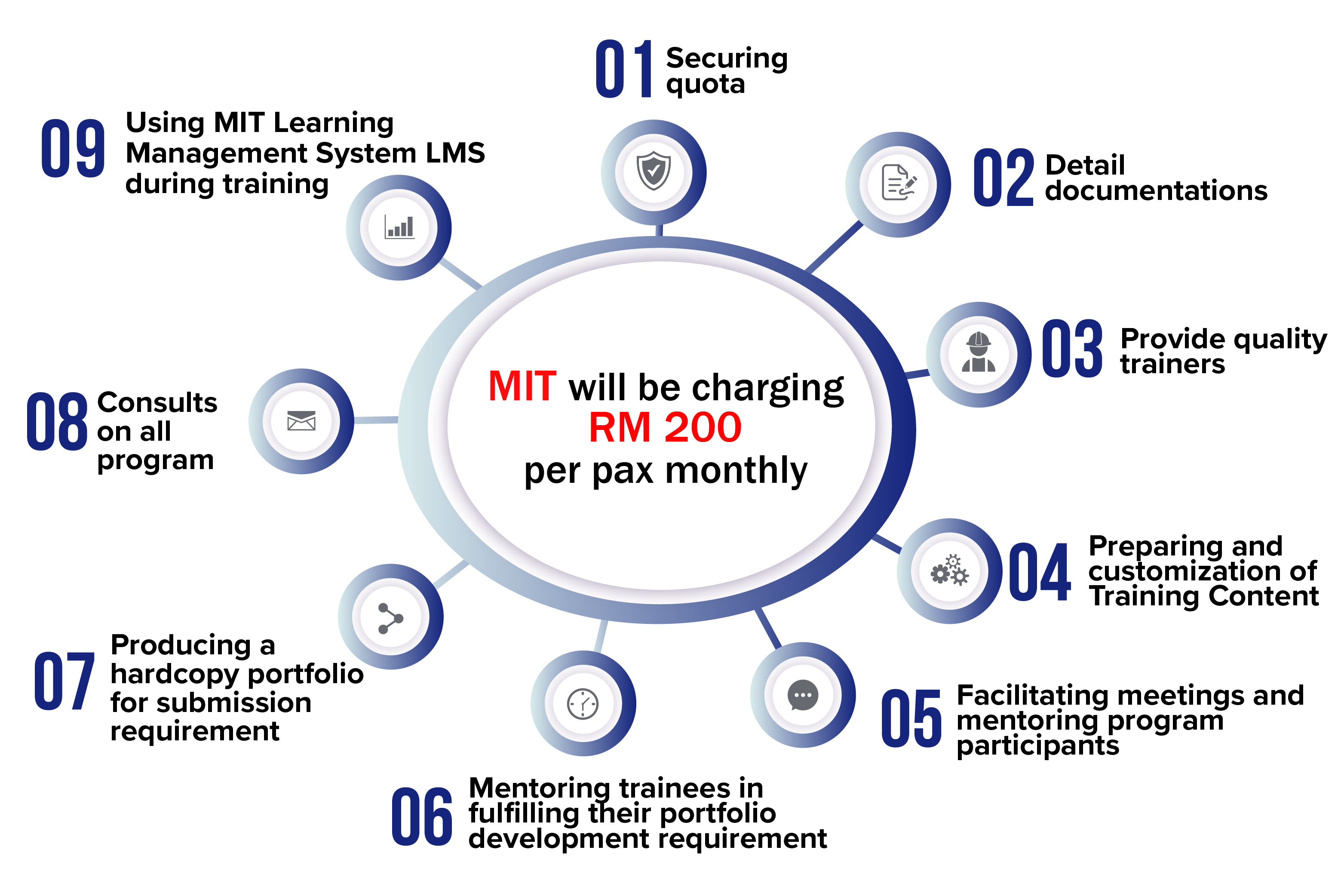 01
Securing Quota
Using MIT Learning Management System (LMS) during training
09
Detail Documentations
02
Provide Quality Trainers
03
08
Consultation 
on all programs
Preparing and Customizing of Training content
04
Producing a hardcopy portfolio for submission
07
Facilitating meetings and mentoring program for participants
05
Mentoring trainees in fulfilling their portfolio development requirement
06
Criterias to become apprentice and coach
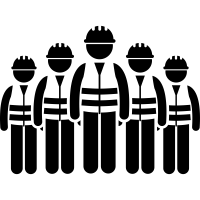 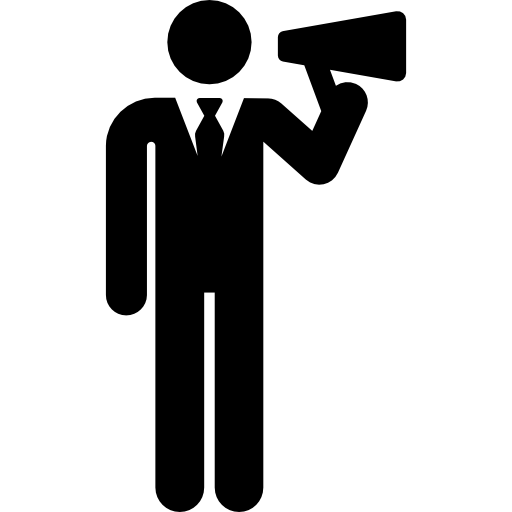 Apprentice
Coach
3 years working experience
Age of 21 and above
Serve in one SLDN company only
Passed the NDTS Coach Training Program Course
Appointed among full-time employees
         and employers
Malaysian (Age 16 and above)
Newly Hired or Existing Staffs
Works Full Time
Coach Induction
Objective :
To be classified as coach
1 full day or 2 half day (8 hours in total).
HRDC SBL-Khas claimable.
In House Coach Induction
Public Coach Induction
RM2,000 per session
RM 100/pax : > more than 10
RM 200/pax : < less than 10
up to 50 coaches per session
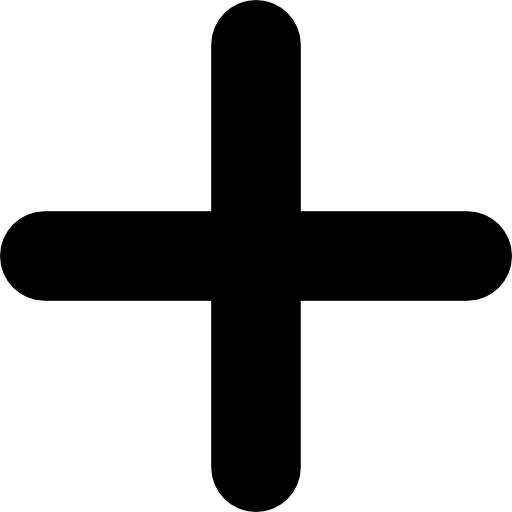 Trainee Registration Fee : RM100 per pax. 
Company may bear the cost and HRDC SBL- Khas claimable
Fundamentals Areas
DIVERSITY SKILLS
TEAMWORK SKILLS
01
02
03
COMMUNICATION SKILLS
04
PROBLEM SOLVING SKILLS
SOCIAL VALUES
LEADERSHIP SKILL
05
06
Lean Six Sigma (Operation)
Mechatronics
Sales & Marketing
The programme is suitable for positions from operators, supervisors, team leaders, executives, assistant managers and managers from various departments and industries.
Semiconductor
Core Areas Available
Customer Service
Electronics
Quality Control Assurance
QUALITY CONTROL
INDUSTRIAL QUALITY CONTROL
MC-041-2:2012
COMPETENCY UNIT
COMPETENCY
MEASURING EQUIPMENT 
HANDLING
CORE
PRODUCT/ PROCESS INSPECTION
PROCESS QUALITY 
IMPROVEMENT
MC-041-2:2012-C01
MC-041-2:2012-C02
MC-041-2:2012-C03
PRODUCT / PROCESS INSPECTION
CU1
Identify incoming inspection activities requirements 
Identify product/process inspection procedures 
Prepare incoming, in process and outgoing inspection tools, equipment, procedure and guideline 
Set work area for incoming inspection 
Conduct incoming inspection 
Execute in process inspection 
Conduct outgoing quality inspection
Conduct sampling inspection 
Confirm product/process inspection result 
Report product/process inspection activities
PROCESS QUALITY IMPROVEMENT
CU2
Identify process quality improvement field (scope) 
Select process quality improvement tools and equipments 
Implement in process improvement 
Confirm problem categorization 
Confirm improvement area 
Contribute in employee scheme suggestion 
Confirm process quality improvement result 
Report process quality improvement activities
MEASURING EQUIPMENT HANDLING
CU3
Identify measuring equipment handling requirements 
Prepare measuring equipment handling work activities 
Execute measuring equipment handling work activities 
Confirm measuring equipment handling result 
Record measuring equipment handling work activities
LEAN SIX SIGMA (OPERATION)
LEAN PRODUCTION SYSTEM (LPS) OPERATION
TP-322-1:2012
COMPETENCY UNIT
COMPETENCY
CORE
J.I.T IN COMPOSITE 
PRODUCT OPERATION
J.I.T IN METAL 
PRODUCT 
OPERATION
J.I.T IN 
POLYMERPRODUCT 
OPERATION
J.I.T IN CERAMIC 
PRODUCT OPERATION
J.I.T IN ASSEMBLY 
PRODUCT 
OPERATION
JIDOKA IN METAL 
PRODUCT OPERATION
JIDOKA IN POLYMER 
PRODUCT OPERATION
JIDOKA IN CERAMIC 
PRODUCT OPERATION
JIDOKA IN 
COMPOSITE 
PRODUCT 
OPERATION
TP-322-1:2012-C01
TP-322-1:2012-C02
TP-322-1:2012-C04
TP-322-1:2012-C03
TP-322-1:2012-C05
TP-322-1:2012-C06
TP-322-1:2012-C07
TP-322-1:2012-C08
TP-322-1:2012-C09
COMPETENCY UNIT
COMPETENCY
CORE
WASTE, 
INCONSISTENCY & 
IRRATIONALITY 
IDENTIFICATION
JIDOKA IN ASSEMBLY 
PRODUCT OPERATION
5S ACTIVITIES
ELECTIVE
TP-322-1:2012-C10
TP-322-1:2012-C11
TP-322-1:2012-E01
J.I.T IN METAL PRODUCT OPERATION
CU1
Perform Kanban identification in Metal Product 
Perform Kanban handling in Metal Product 
Perform Standardized Work Operation in Metal Product
Perform JIT process flow operation in Metal Product 
Perform part supply operation in Metal Product
J.I.T IN POLYMER PRODUCT OPERATION
CU2
Perform Kanban identification in Polymer Product 
Perform Kanban handling in Polymer Product 
Perform Standardized Work Operation in Polymer Product 
Perform JIT Process Flow Operation in Polymer Product
Perform part supply operation in Polymer Product
J.I.T IN COMPOSITE PRODUCT OPERATION
CU3
Perform Kanban identification in Composite Product 
Perform Kanban handling in Composite Product 
Perform Standardized Work Operation in Composite Product 
Perform JIT process flow operation in Composite Product 
Perform part supply operation in Composite Product
J.I.T IN CERAMIC PRODUCT OPERATION
CU4
Perform Kanban identification in Ceramic Product 
Perform Kanban handling in Ceramic Product
Perform Standardized Work Operation in Ceramic Product 
Perform JIT process flow in Ceramic Product 
Supply part supply operation in Ceramic Product
J.I.T IN ASSEMBLY PRODUCT OPERATION
CU5
Perform Kanban identification in Assembly Product 
Perform Kanban handling in Assembly Product 
Perform Standardized Work Operation in Assembly Product 
Perform JIT process flow operation in Assembly Product
Perform part supply operation in Assembly Product
JIDOKA IN METAL PRODUCT OPERATION
CU6
Perform Jidoka at Finished Goods (FG) Area
Perform Jidoka at Proses Area. 
Perform Jidoka at Raw Material Area
JIDOKA IN POLYMER PRODUCT OPERATION
CU7
Perform Jidoka at Finished Goods (FG) Area
Perform Jidoka at Proses Area. 
Perform Jidoka at Raw Material Area
JIDOKA IN CERAMIC PRODUCT OPERATION
CU8
Perform Jidoka at Finished Goods (FG) Area
Perform Jidoka at Proses Area. 
Perform Jidoka at Raw Material Area
JIDOKA IN COMPOSITE PRODUCT OPERATION
CU9
Perform Jidoka at Finished Goods (FG) Area
Perform Jidoka at Proses Area. 
Perform Jidoka at Raw Material Area
JIDOKA IN ASSEMBLY PRODUCT OPERATION
CU10
Perform Jidoka at Finished Goods (FG) Area
Perform Jidoka at Proses Area. 
Perform Jidoka at Raw Material Area
5S ACTIVITIES
CU11
Implement Sorting (Seiri) 
Implement Stabilizing (Seiton) 
Implement Shining (Seiso) 
Implement Standardize 
Implement Sustain (Shitsuke)
WASTE (MUDA),INCONSISTENCY(MURA) & IRRATIONALITY(MURI) IDENTIFICATION
EU1
Eliminate the Waste (MUDA) 
Overcome the Inconsistency (MURA)
Avoid Irrationality (MURI)
ELECTRONIC
A. ELECTRONIC COMPONENTS AND BOARDS TESTING,TROUBLESHOOTING AND MAINTENANCE
C261-001-2:2020
COMPETENCY UNIT
COMPETENCY
CORE
ELECTRONIC 
COMPONENTS AND 
PRINTED CIRCUIT 
BOARD ASSEMBLY 
(PCBA) FIRST LEVEL 
TROUBLESHOOTING
ELECTRONIC PARTS
TESTING
ELECTRONIC 
PRINTED CIRCUIT 
BOARD ASSEMBLY 
(PCBA) TESTING
ELECTRONIC 
COMPONENTS 
REPLACEMENT
IN-CIRCUIT TESTER 
(ICT) MAINTENANCE
C261-001-2:2020-C05
C261-001-2:2020-C04
C261-001-2:2020-C03
C261-001-2:2020-C02
C261-001-2:2020-C01
ELECTRONIC PARTS TESTING
CU1
Prepare electronic parts testing requirements
Test electronic components
Test electronic PCB
Segregate faulty electronic parts
Prepare electronic parts testing activities report
ELECTRONIC PRINTED CIRCUIT BOARD ASSEMBLY (PCBA) TESTING
CU2
Prepare electronic PCBA testing requirements
Set up test equipment
Test Device Under Test (DUT)
Segregate non-compliance electronic PCBA
Prepare electronic PCBA testing activities report
ELECTRONIC COMPONENTS AND PRINTED CIRCUIT BOARD ASSEMBLY (PCBA) FIRST LEVEL TROUBLESHOOTING
CU3
Prepare electronic components and PCBA first level troubleshooting requirements
Troubleshoot electronic components and PCBA
Prepare electronic components and PCBA first level troubleshooting activities report
CU4
ELECTRONIC COMPONENTS REPLACEMENT
Prepare electronic components replacement requirements
Replace faulty electronic components
Test replaced electronic components functionality
Segregate faulty electronic components
Prepare electronic components replacement work activities report
CU5
IN-CIRCUIT TESTER (ICT) MAINTENANCE
Prepare ICT maintenance requirements
Set up ICT
Run ICT using Known Good Reference PCBA
Replace test pin
Replace wire and receptacle
Prepare ICT maintenance work activities report
B. CONSUMER ELECTRONICS PRODUCT MANUFACTURING
C261-002-3:2020
COMPETENCY
COMPETENCY UNIT
CORE
CONSUMER 
ELECTRONIC 
PRODUCT 
INTEGRATION
CONSUMER 
ELECTRONIC 
PRINTED WIRING 
BOARD (PWB) 
ASSEMBLY
CONSUMER 
ELECTRONIC
FINISH PRODUCT 
ASSEMBLY
CONSUMER 
ELECTRONIC 
PRODUCT 
PACKAGING
CONSUMER 
ELECTRONIC 
PRODUCT QUALITY 
INSPECTION
CONSUMER 
ELECTRONIC 
PRODUCT 
INSTALLATIONS
CONSUMER 
ELECTRONIC 
PRODUCT 
MAINTENANCE AND 
REPAIR SERVICES
C261-002-3:2020-C05
C261-002-3:2020-C06
C261-002-3:2020-C03
C261-002-3:2020-C01
C261-002-3:2020-C02
C261-002-3:2020-C07
C261-002-3:2020-C04
CONSUMER ELECTRONIC PRINTED WIRING BOARD (PWB) ASSEMBLY
CU1
Interpret PWB assembly requirements
Perform PWB component soldering method
Perform PWB component gluing method
Perform PWB assembly testing
Prepare PWB assembly historical report
CONSUMER ELECTRONIC FINISH PRODUCT ASSEMBLY
CU2
Interpret finish product assembly requirements
Perform finish product parts soldering method
Perform finish product parts gluing method
Perform finish product assembly
CONSUMER ELECTRONIC PRODUCT INTEGRATION
CU3
Identify product integration requirements
Perform product in-house integration method
Perform product integration testing
Perform product end-user integration method
Perform product continuous improvement
CU4
CONSUMER ELECTRONIC PRODUCT PACKAGING
Identify consumer product packaging requirements
Perform product wrapping method
Perform product labelling
Apply product protective materials
Fit in consumer product in carton box
Perform product packaging inspection and testing
Perform product storage
CU5
CONSUMER ELECTRONIC PRODUCT QUALITY INSPECTION
Identify product quality inspection requirements
Conduct product quality and reliability test
Conduct product performance test
Prepare product quality testing report
CU6
CONSUMER ELECTRONIC PRODUCT INSTALLATIONS
Identify product installation requirements
Set up product installation
Perform product installation
Prepare product installation report
Handover product to customer
CU7
CONSUMER ELECTRONIC PRODUCT MAINTENANCE AND REPAIR SERVICES
Identify product maintenance and repair services
Perform product maintenance services
Perform product repair services
Guide product operation and handling
MECHATRONIC
INDUSTRIAL AUTOMATION ENGINEERING SERVICES
MC-091-2:2016
COMPETENCY UNIT
COMPETENCY
CORE
INDUSTRIAL 
AUTOMATION 
FABRICATION
INDUSTRIAL 
AUTOMATION 
ENGINEERING 
DRAWING
INDUSTRIAL 
AUTOMATION 
FUNDAMENTAL 
CONTROL 
PROGRAMMING
INDUSTRIAL 
AUTOMATION SUB- ASSEMBLING
INDUSTRIAL 
AUTOMATION 
SYSTEMS 
SERVICING
MC-091-2:2016-C01
MC-091-2:2016-C02
MC-091-2:2016-C04
MC-091-2:2016-C03
MC-091-2:2016-C05
INDUSTRIAL AUTOMATION ENGINEERING DRAWING
CU1
Perform industrial automation engineering sketching
Perform two dimensional (2D) industrial automation engineering drawing development
Perform three dimensional (3D) industrial automation engineering drawing development 
Prepare industrial automation drawing Bill of Materials 
Perform industrial automation engineering drawing filing
INDUSTRIAL AUTOMATION FUNDAMENTAL CONTROL PROGRAMMING
CU2
Prepare Industrial Automation Control Systems software setup requirement
Prepare Industrial Automation Control Systems hardware setup requirements
Review Characteristics of Industrial Automation Control System
 Perform Industrial Automation Control Systems Programming 
Testing and debugging 
Perform industrial automation product delivery preparation
INDUSTRIAL AUTOMATION FABRICATION
CU3
Prepare industrial automation fabrication requirements
Perform cutting process. (Power Saw, Bench Saw, Punching, Shearing, Oxy cut)
Perform machining process. (Milling, surface grinding, lathe, drilling)
Perform joining process. (welding, fastener, riveting, soldering, coupling, bonding)
Perform industrial automation fabrication product delivery preparation
INDUSTRIAL AUTOMATION SUB - ASSEMBLY
CU4
Prepare industrial automation system sub-assembly requirements
Perform industrial automation electrical sub-assembly
Perform industrial automation electronic sub assembly 
Perform industrial automation mechanical sub assembly 
Perform industrial automation pneumatic and hydraulic sub assembly
INDUSTRIAL AUTOMATION SYSTEMS SERVICING
CU5
Prepare industrial automation systems servicing requirements
Perform industrial automation system mechanical servicing
Perform industrial automation system electrical servicing
Perform industrial automation system electronic servicing 
Perform industrial automation system pneumatic and hydraulic servicing
SEMICONDUCTOR
SEMICONDUCTOR ASSEMBLY PRODUCTION
EE-020-3:2013-C01
COMPETENCY UNIT
COMPETENCY
CORE
SEMICONDUCTOR WIRE AND CLIP BONDING
SEMICONDUCTOR DIE ATTACH
SEMICONDUCTOR WAFER MOUNT AND DICING
SEMICONDUCTOR PACKAGE MOLDING
SEMICONDUCTOR LEAD PLATING
SEMICONDUCTOR PACKAGE TRIM & FORM
EE-020-3:2013-C03
EE-020-3:2013-C01
EE-020-3:2013-C04
EE-020-3:2013-C05
EE-020-3:2013-C06
EE-020-3:2013-C02
COMPETENCY UNIT
COMPETENCY
CORE
SEMICONDUCTOR PRODUCT INSPECTION
SEMICONDUCTOR FINISH PRODUCT TESTING
SEMICONDUCTOR PRODUCT MARKING
SEMICONDUCTOR PRODUCT PACKING
SEMICONDUCTOR PRE-OPERATION MAINTENANCE
EE-020-3:2013-C09
EE-020-3:2013-C07
EE-020-3:2013-C10
EE-020-3:2013-C11
EE-020-3:2013-C08
SEMICONDUCTOR WAFER MOUNT AND DICING
CU1
Identify wafer mounting process.
Set up machine die attach process
Carry out wafer mounting process
Inspect mounting product result and qua
Identify wafer dicing process 
Set up machine dicing process
Carry out wafer dicing process
Inspect dicing product result and quality
SEMICONDUCTOR DIEATTACH
CU2
Identify wafer and peripherals die attach process
Set up machine die attach process
Carry out die attach process
Inspect die attach product result and quality
SEMICONDUCTOR WIRE AND CLIP BONDING
CU3
Identify die attached materials and peripherals wire bonding process
Set up machine wire bonding process
Carry out wire bonding process
Inspect wire bonding product result and quality
Identify die attached product and peripherals clip bonding process
Set up machine clip bonding process
Carry out clip bonding process
Inspect clip bonding product result and quality
SEMICONDUCTOR PACKAGE MOLDING
CU4
Identify wire bonded product package molding process
Set up machine package molding process
Carry out package molding process
Inspect package molding product
SEMICONDUCTOR LEAD PLATING
CU5
Identify moulded package and chemicals lead plating process and requirement 
Set up machine lead plating process flow
Carry out lead plating corrosion resistance process
Inspect lead plating product result and quality
SEMICONDUCTOR PACKAGE TRIM & FORM
CU6
Identify package trim and form process
Set up machine package trim and form process
Carry out package trim and form process
Inspect package trim and form product
SEMICONDUCTOR PRODUCT MARKING
CU7
Identify product marking flow requirement
Set up machine product marking process.
Carry out product marking process.
Inspect product marking result and quality
SEMICONDUCTOR FINISH PRODUCT TESTING
CU8
Identify semiconductor finish product testing
Set up machine finish product testing process
Carry out finish product testing
Inspect finish product testing result and quality
SEMICONDUCTOR PRODUCT INSPECTION
CU9
Prepare auto inspection product process
Set up machine product auto inspection process
Carry out product auto inspection process
Inspect product test result and quality
SEMICONDUCTOR PRODUCT PACKING
CU10
Prepare product packaging process material, equipment and packing tools
Set up machine readiness product packing process
Carry out product packing process
Inspect product packing processing result and quality
Perform outer product packing process and labelling
SEMICONDUCTOR PRE-OPERATION MAINTENANCE
CU11
Identify semiconductor pre-operation maintenance machine inspection requirement
Coordinate pre-operation maintenance machine activity
Execute semiconductor pre-operation maintenance activity
BUILDING OPERATION & MAINTENANCE
BUILDING OPERATION & MAINTENANCE SERVICES
BC-070-2:2014
COMPETENCY UNIT
COMPETENCY
CORE
BUILDING AIR 
CONDITIONING AND
MECHANICAL 
VENTILATION SYSTEM 
MAINTENANCE
BUILDING FINISHES 
MAINTENANCE
UILDING ELECTRICAL 
SYSTEM
MAINTENANCE
PLUMBING SYSTEM 
MAINTENANCE
FIRE PROTECTION 
SYSTEM 
MAINTENANCE
BUILDING 
TELECOMMUNICATION 
SYSTEM 
MAINTENANCE
BUILDING 
TELECOMMUNICATION 
SYSTEM 
MAINTENANCE
BC-070-2:2014 C01
BC-070-2:2014 C02
BC-070-2:2014 C04
BC-070-2:2014 C03
BC-070-2:2014 C05
BC-070-2:2014 C06
BC-070-2:2014 C07
BUILDING FINISHES MAINTENANCE
CU1
Identify building finishes maintenance requirement
Prepare building finishes maintenance tools, equipment and material
Repair building finishes
Report building finishes maintenance work
BUILDING ELECTRICAL SYSTEM MAINTENANCE
CU2
Identify building electrical maintenance requirement
Prepare building electrical maintenance tools, equipment and material
Service building electrical component
Repair building electrical component
Replace building electrical component
Report building electrical maintenance work
CU3
BUILDING AIR CONDITIONING AND MECHANICAL VENTILATION SYSTEM MAINTENANCE
Identify building air conditioning and mechanical ventilation maintenance requirement
Prepare building air conditioning and mechanical ventilation maintenance tools, equipment and material
Service building air conditioning and mechanical ventilation system and component
Repair building air conditioning and mechanical ventilation component
Replace building air conditioning and mechanical ventilation system and component
Report building air conditioning and mechanical ventilation system maintenance work
PLUMBING SYSTEM MAINTENANCE
CU4
Identify plumbing system maintenance requirement
Prepare plumbing system maintenance tools, equipment and material
Service plumbing system and component
Repair plumbing system and component
Report plumbing system maintenance work
FIRE PROTECTION SYSTEM MAINTENANCE
CU5
Identify fire protection system maintenance requirement
Prepare fire protection system maintenance tools, equipment and material
Carry out fire protection system functionality check
Test fire protection system
Report fire protection system maintenance work
CU6
BUILDINGTELE COMMUNICATION SYSTEM MAINTENANCE
Identify building telecommunication system maintenance requirement
Prepare building telecommunication system maintenance tools and material
Carry out telecommunication system maintenance
Report telecommunication system maintenance
CU7
BUILDING SERVICES CONTRACT
Identify building services contract requirement
Interpret building services contract schedule
Monitor building services contract
Report building services contract work
CONSTRUCTION
QMI CONSTRUCTION SUPERVISION
C192-004-4:2018
COMPETENCY UNIT
COMPETENCY
CORE
QMI CONSTRUCTION SCHEDULE SUPERVISION
QMI CONSTRUCTION HSE SUPERVISION
QMI CONSTRUCTION QUALITY SUPERVISION
QMI CONSTRUCTION MANAGEMENT OF CHANGE SUPERVISION
QMI CONSTRUCTION DOCUMENT EXECUTION
C192-004-4:2018-C05
C192-004-4:2018-C03
C192-004-4:2018-C04
C192-004-4:2018-C01
C192-004-4:2018-C02
QMI CONSTRUCTION HSE SUPERVISION
CU1
Carry Out Site Safety Assessment
Prepare Job Safety/Hazard Analysis (JSA/JHA)
Prepare Permit to Work (PTW)
Carry Out Toolbox Meeting
Monitor HSE Work Compliance
QMI CONSTRUCTION QUALITY SUPERVISION
CU2
Inspect Equipment Installation
Interpret Technical Document
Record Non-Conformance Installation 
Carry Out Corrective Action
Perform Equipment Function Test
Perform QMI System Gas Free
Compile Function Test Report
QMI CONSTRUCTION SCHEDULE SUPERVISION
CU3
Interpret Work Schedule
Carry Out Job Assignment
Inspect Tools & Equipment Readiness
Inspect Construction Material Readiness 
Carry Out Job Progress Monitoring
Carry Out Corrective Action
Prepare Work Closure Report
CU4
QMI CONSTRUCTION MANAGEMENT OF CHANGE SUPERVISION
Interpret Management of Change (MOC) Document
Manage Resources Requirements
Carry Out Job Progress Monitoring
Carry Out Corrective Action
Prepare Work Closure Report
CU5
QMI CONSTRUCTIONDOCUMENT EXECUTION
Carry Out Mark Up Drawings/Technical Document
Carry Out Punch List Closure
Carry Out Punch List Closure
Compile QMI Technical Document 
Compile Construction Execution Document
RUBBER INDUSTRY
LATEX COMPOUNDING PRODUCTION OPERATION
RB-013-2:2016
COMPETENCY UNIT
COMPETENCY
CORE
LATEX COMPOUNDING DISPERSION PREPARATION
LATEX COMPOUNDING RAW MATERIALS ARRANGEMENT
LATEX COMPOUNDING SOLUTION PREPARATION
LATEX COMPOUNDING EMULSION PREPARATION
LATEX COMPOUNDING COLOUR PREPARATION
LATEX COMPOUND MIXING
RB-013-2:2016-C01
RB-013-2:2016-C02
RB-013-2:2016-C04
RB-013-2:2016-C03
RB-013-2:2016-C05
RB-013-2:2016-C06
LATEX COMPOUNDING RAW MATERIALS ARRANGEMENT
CU1
Handle incoming raw materials procedure 
Carry out raw materials quantity requirement compliance to formulation 
Inspect materials holding area condition 
Assemble materials preparation equipment 
Carry out raw materials relocation
LATEX COMPOUNDINGSOLUTION PREPARATION
CU2
Review solution preparation requirement 
Inspect solution materials
Weigh solution materials 
Prepare compounding solution 
Adjust prepared solution parameter
LATEX COMPOUNDING DISPERSION PREPARATION
CU3
Review dispersion preparation requirement 
Inspect dispersion materials
Weigh dispersion materials 
Grind dispersion materials 
Adjust prepared dispersion
CU4
LATEX COMPOUNDING EMULSION PREPARATION
Review emulsion preparation requirement 
Inspect emulsion materials
Weight emulsion materials 
Prepare compounding emulsion 
Adjust prepared emulsion
CU5
LATEX COMPOUNDINGCOLOUR PREPARATION
Review colour preparation requirement
Inspect colour materials 
Weigh colour materials 
Prepare colour for mixing
Adjust prepared colour
CU6
LATEX COMPOUND MIXING
Review production requirement
Inspect latex and prepared materials 
Weigh latex and prepared materials  
Setup compounding equipment
Prepare latex compound
Manage final compounded latex storage
SALES  & MARKETING
SALES  & MARKETING OPERATION
FB-018-3:2012
COMPETENCY UNIT
COMPETENCY
CORE
MARKET  
& PRODUCT SURVEY
ONLINE SALES
INVENTORY CONTROL
DIRECT /
RETAIL SALES
AFTER SALES SERVICES
PRODUCT MARKETING
SELF SALES PERFORMANCE ASSESMENT
FB-018-3:2012-C01
FB-018-3:2012-C02
FB-018-3:2012-C03
FB-018-3:2012-C04
FB-018-3:2012-C05
FB-018-3:2012-C06
FB-018-3:2012-E01
ELECTIVE
MARKET & PRODUCT SURVEY
CU1
Identify market & product survey objective
Plan field market & product survey requirement
Carry out field market & product survey activities
Carry out field market & product survey data collection
DIRECT / RETAILS SALES
CU2
Identify direct / retail sales requirement
Prepare marketing collateral
Carry out direct sales
Carry our retail sales
Carry out tele-sales
Carry out direct / retail sales performance review
Prepare direct / retail sales report
AFTRER SALES SERVICES
CU3
Plan after sales service
Liaise with customer
Evaluate after sales activity performance
Prepare after sales service report
SELF SALES PERFORMANCE ASSESSMENT
CU4
Identify self sales assessment requirement 
Carry out sales performance appraisal
Carry out sales activity effectiveness evaluation
Prepare self sales assessment report
CU5
ONLINE SALES
Identify online sales requirement
Prepare online sales collateral
Carry out online sales activity
Carry out online sales performance review
Prepare online sales report
E01
INVENTORY CONTROL
Identify inventory control requirement
Plan inventory controls activities
Carry out tools and equipment inspection
Carry out stock inspection
Coordinate tools and equipment material usage
Prepare inventory control activities report
CUSTOMER SERVICES
CUSTOMER EXPERIENCE OPERATION SUPPORT SERVICES
FB-018-3:2012
COMPETENCY UNIT
COMPETENCY
CORE
CUSTOMER 
FEEDBACK 
HANDLING 
COORDINATION
CUSTOMER 
EXPERIENCE DATA 
PROCESSING 
COORDINATION
CUSTOMER NEEDS & 
REQUIREMENTS 
IDENTIFICATION 
COORDINATION
CUSTOMER 
EXPERIENCE 
ADMINISTRATION 
(CEA) SUPPORT 
COORDINA
FRONTLINE SERVICE 
ACTIVITIES 
COORDINATION
M702-001-3:2019C03
M702-001-3:2019-C04
M702-001-3:2019-C02
M702-001-3:2019-C01
M702-001-3:2019-C05
CU1
CUSTOMER EXPERIENCE DATA PROCESSING
Gather customer experience data 
Implement data processing 
Maintain database 
Compile data record
Generate database changes urgent notification
CU2
CUSTOMER NEEDS & REQUIREMENTS IDENTIFICATION
Determine customer needs & requirement identification necessity
Collect customer’s needs & requirements identification data
Identify customer needs & requirements
Compile customer needs & requirements identification data
Prepare customer needs & requirements information changes communication
CU3
CUSTOMER FEEDBACK HANDLING
Examine customer feedback handling requirement
Prepare customer feedback handling
Implement customer positive feedback handling
Implement customer negative feedback handling
Compile customer feedback document & record compilation
CU4
CUSTOMER EXPERIENCE ADMINISTRATION (CEA) SUPPORT FUNCTIONS
Determine Customer Experience Administration (CEA) office setting support services requirement
Implement Customer Experience Administration (CEA) survey support service
Implement Customer Experience Administration (CEA) training support services
Implement Customer Experience Administration (CEA) procurement support services
CU5
FRONTLINE SERVICE ACTIVITIES COORDINATION
Monitor receptions service activities
Monitor customer service counter functions
Monitor customer special needs program implementation
Monitor customer value added program implementation
Monitor customer relationship activities implementation
INFORMATION TECHNOLOGY (IT))
APPLICATION DEVELOPMENTLEVEL 3
IT-010-3:2016
COMPETENCY UNIT
COMPETENCY
CORE
APPLICATION MODULE INTEGRATION
APPLICATION PROTOTYPE DEVELOPMENT
APPLICATION SYSTEM DOCUMENTATION COMPILATION
APPLICATION MODULE DEVELOPMENT
DEVELOPMENT ENVIRONMENT DEPLOYMENT
APPLICATION BUG FIXING
APPLICATION DEVELOPMENT SUPERVISION
IT-010-3:2016 –C01
IT-010-3:2016 –C02
IT-010-3:2016 –C04
IT-010-3:2016 –C03
IT-010-3:2016 –C05
IT-010-3:2016 –C07
IT-010-3:2016 –C06
CU1
APPLICATION PROTOTYPE DEVELOPMENT
Interpret application prototype development requirement 
Setup local environment 
Implement application prototype mock up flow
Conduct user interface and user experience functionality test 
Commit prototype source code
CU2
APPLICATION MODULE DEVELOPMENT
Interpret application module development requirement
Setup local environment
Plan module expected behavior
Write module code 
Commit module source code
CU3
APPLICATION MODULE INTEGRATION
Interpret module integration requirement 
Perform modules integration 
Test module integration code 
Commit module integration code configuration
CU4
DEVELOPMENT ENVIRONMENT DEPLOYMENT
Deploy source code to development server 
Perform data population to development server 
Perform integration system testing
CU5
APPLICATION BUG FIXING
Interpret bug report 
 Simulate bug/error scenario 
Debug application code 
Commit fixed source code
CU6
APPLICATION SYSTEM DOCUMENTATION COMPILATION
Interpret system documentation requirement 
Compile system documentation material 
Upload system documentation
CU7
APPLICATION DEVELOPMENT SUPERVISION
Confirm facilities and equipment functionality 
Prepare job schedule 
Conduct unit meeting / briefing
PLASTICS INJECTION MOULDING
PLASTICS INJECTION MOULDING OPERATION START UP LEVEL 2
MC-101-2:2015
COMPETENCY UNIT
COMPETENCY
CORE
INJECTION MOULDING MOULD PREPARATION
INJECTION MOULDING PRE -PRODUCTION PROCESS
INJECTION MOULDING MOULD SET-DOWN
INJECTION MOULDING MOULD PREPARATION
INJECTION MOULDING MOULD SET- UP
INJECTION MOULDING AUXILIARY EQUIPMENT SET-UP
INJECTION MOULDING PARTS ASSEMBLY PROCESS
INJECTION MOULDING PLASTIC PRODUCT PRINTING AND PAINTING
MC-101-2:2015-C01
MC-101-2:2015-C02
MC-101-2:2015-C04
MC-101-2:2015-C03
MC-101-2:2015-C05
MC-101-2:2015-C06
MC-101-2:2015 E01
MC-101-2:2015 E02
ELECTIVE
CU1
INJECTION MOULDING PREPRODUCTION PROCESS
Identify pre-production requirement
Prepare hand tools for mould set-up
Determine suitability machine to be used
Perform mould preparation
Confirm material for production
CU2
INJECTION MOULDING MOULD PREPARATION
Identify mould/ part number
Check external mould condition 
Check cooling system 
Confirm mould auxiliary/ safety
Prepare mould ready for pre- production
CU3
INJECTION MOULDING MACHINE PREPARATION
Identify machine number
Check machine system
Verify machine safety function
Prepare tools for mould change 
Update machine preparation report.
CU4
INJECTION MOULDING MOULD SET-UP
Move mould to machine
Install mould to the machine 
Install auxiliary equipment
Set Moulding Parameter
CU5
INJECTION MOULDING AUXILIARY EQUIPMENT SET-UP
Install required auxiliary equipment
Setting auxiliary equipment
Test auxiliary equipment function
CU6
INJECTION MOULDING MOULD SET-DOWN PROCESS
Receive mould set-down instruction 
Prepare mould-set down
Execute mould down from machine.
E01
INJECTION MOULDING PARTS ASSEMBLY PROCES
Identify parts assembly requirements
Determine parts assembly process
Carry out assembly process
Record parts assembly
E02
INJECTION MOULDING PLASTIC PRODUCT PRINTING AND PAINTING
Identify Printing and Painting requirements
Determine Printing and Painting parts process
Carry out Printing Process
Carry out Painting process
Record production output
STEEL
COLD FORMED STEEL FRAMING SYSTEM MANUFACTURING OPERATION LEVEL 2
C259-003-2:2016
COMPETENCY UNIT
COMPETENCY
CORE
COLD FORMED STEEL FRAMING SYSTEM FABRICATIONS
COLD FORMED STEEL FRAMING SYSTEM MANUFACTURING PREPARATIONS
COLD FORMED STEEL FRAMING COMPONENTS PRODUCTIONS
TOOLS, EQUIPMENT AND MACHINE MAINTENANCE
MATERIALS HANDLING AND STORAGE
C259-003-2:2016-04
C259-003-2:2016-01
C259-003-2:2016-02
C259-003-2:2016-03
C259-003-2:2016-05
CU1
COLD FORMED STEEL FRAMING SYSTEM MANUFACTURING PREPARATIONS
Perform manufacturing preparations
Prepare Personal Protective Equipment (PPE)
Prepare tools and equipment
Prepare steel framing accessories
Prepare manufacturing machine
CU2
COLD FORMED STEEL FRAMING SYSTEM COMPONENTS PRODUCTIONS
Prepare and setup raw materials
Produce Steel Framing System components.
Organise Steel Framing System components finished products.
CU3
COLD FORMED STEEL FRAMING SYSTEM FABRICATIONS.
Perform Steel Framing System components fastening
Perform Steel Framing System distortion prevention/control
Organise Steel Framing System finished products
CU4
TOOLS, EQUIPMENT AND MACHINE MAINTENANCE
Perform tools and equipment maintenance
Perform manufacturing machine maintenance
Produce tools, equipment and machine maintenance record
CU5
MATERIALS HANDLING AND STORAGE
Perform materials handling and storage preparations
Perform materials receiving and unloading
Perform materials storage
Perform materials control
Perform materials surplus/residual and scraps disposal
STEEL MELT SHOP OPERATION LEVEL 2
C241-002-2:2017
COMPETENCY UNIT
COMPETENCY
CORE
STEEL CONTINUOUS CASTING OPERATION
STEEL MAKING (ELECTRIC ARC FURNACE)
CASTER MOULD SERVICING
STEEL REFINING (LADLE FURNACE)
INCIRCULATION HOT LADLE PREPARATION
STEEL PLANT REFRACTORY MAINTENANCE
STEEL MAKING (BASIC OXYGEN FURNACE)
STEEL MAKING (INDUCTION FURNACE)
C241-002-2:2017-C06
C241-002-2:2017-C04
C241-002-2:2017-C07
C241-002-2:2017-E02
C241-002-2:2017-C05
C241-002-2:2017-C01
C241-002-2:2017-C02
C241-002-2:2017-E01
ELECTIVE
CU1
STEEL MAKING (ELECTRIC ARC FURNACE)
Check Electric Arc Furnace operation readiness 
Prepare steel making materials for melting in EAF
Perform melting process
Perform molten steel oxidation and reduction process 
Perform tapping molten steel into ladle
Perform furnace hot repair 
Perform electrode replacement activities
Prepare melting process activities report (heat log)
CU2
STEEL REFINING (LADLE FURNACE)
Check ladle furnace operation readiness
Perform molten steel refining process 
Perform molten steel final refining process
Prepare molten steel refining activities report
CU3
STEEL CONTINUOUS CASTING OPERATION
Check continuous casting operation readiness
Perform casting operation
Prepare molten steel casting activities report
CU4
INCIRCULATION HOT LADLE PREPARATION
Perform ladle cleaning
Check ladle readiness for next usage
Perform new ladle preparation
CU5
STEEL PLANT REFRACTORY MAINTENANCE
Perform furnace refractory maintenance 
Perform ladle refractory maintenance
Perform tundish and tundish cover refractory maintenance 
Perform roof center piece refractory maintenance
CU6
CASTER MOULD SERVICING
Prepare caster mould servicing requirements
Perform caster mould servicing
Test caster mould performance
Prepare caster mould servicing report 4.1 Mould serial number recorded according to service card format 4
E01
STEEL MAKING (BASIC OXYGEN FURNACE)
Check Basic Oxygen Furnace operation readiness
Prepare steel making material for melting in BOF
Perform decarburisation process
Perform tapping molten steel into ladle
Prepare steel melting process activities report (heat log)
E02
STEEL MAKING (INDUCTION FURNACE)
Check Induction Furnace operation readiness
Prepare steel making materials for melting in Induction Furnace 
Perform melting process
Adjust molten steel temperature 
Pouring molten steel into mould
Prepare melting process activities report (heat log)
IRON AND STEEL PRODUCTION SUPPORT LEVEL 1
C241-001-1:2017
COMPETENCY UNIT
COMPETENCY
CORE
IRON MAKING PRODUCTION SUPPORT
IRON AND STEEL INDUSTRY WORKPLACE HOUSEKEEPING
FORGING PRODUCTION SUPPORT
IRON AND STEEL INDUSTRY WORKPLACE EQUIPMENT AND PARTS SERVICING
STEEL MAKING PRODUCTION SUPPORT
ROLLING PRODUCTION SUPPORT
CASTINGS PRODUCTION SUPPORT
FORMING PRODUCTION SUPPORT
C241-001-1:2017-C05
C241-001-1:2017-C03
C241-001-1:2017-C06
C241-001-1:2017-C08
C241-001-1:2017-C04
C241-001-1:2017-C01
C241-001-1:2017-C02
C241-001-1:2017-C07
CU1
IRON AND STEEL INDUSTRY WORKPLACE HOUSEKEEPING
Prepare Iron and Steel Industry production plant housekeeping requirements 
Carry out Iron and Steel Industry production plant housekeeping
Finalise Iron and Steel Industry production plant housekeeping activity
CU2
IRON AND STEEL INDUSTRY EQUIPMENT AND PARTS SERVICING
Prepare Iron and Steel Industry equipment and parts servicing require
Carry out Iron and Steel Industry equipment and parts servicing
Check serviced parts and equipment
Finalise servicing activities
CU3
IRON MAKING PRODUCTION SUPPORT
Carry out input material and flux receiving
Collect molten iron for sampling 
Prepare mould for casting pig iron 
Carry out iron product handling
CU4
STEEL MAKING PRODUCTION SUPPORT
Receive metal scrap/hot metal 
Carry out furnace operation
Carry out ladle refining operation
Carry out continuous casting operation
Carry out steel product handling
CU5
ROLLING PRODUCTION SUPPORT
Prepare rolling production input materials
Carry out materials input into hot rolling process
Prepare mill set up requirements 
Dispose home scrap
Carry out sampling of products for lab tests 5
Perform recounting and weighing of product 
Finalise rolled product packaging
CU6
FORGING PRODUCTION SUPPORT
Prepare forging input materials
Carry out heating of metal in induction furnace
Press heated metal in forging die
Carry out forged product handling
CU7
CASTINGS PRODUCTION SUPPORT
Carry out basic pattern making activities 
Carry out moulding work
Assist in foundry work activities
Assist in finishing work activities
CU8
FORMING PRODUCTION SUPPORT
Carry out material handling
Assist in roller set up
Carry out handling of finished goods/Work In Progress
STEEL COLD ROLLING MILL OPERATION
C241-004-2:2020
COMPETENCY UNIT
COMPETENCY
CORE
STEEL COIL COLD ROLLING PROCESS HANDLING
HOT ROLLED COIL RECEIVING
STEEL COIL TEMPER ROLLING/ SKIN PASS PROCESS HANDLING
STEEL COIL PICKLING PROCESS HANDLING
STEEL COIL CLEANING PROCESS HANDLING
STEEL COIL ANNEALING PROCESS HANDLING
STEEL COIL RECOILING
STEEL COIL FINISHED PRODUCT PACKING
C241-004-2:2020:C05
C241-004-2:2020:C03
C241-004-2:2020:C06
C241-004-2:2020:C01
C241-004-2:2020:C08
C241-004-2:2020:C04
C241-004-2:2020:C02
C241-004-2:2020:C07
CU1
HOT ROLLED COIL RECEIVING
Perform hot rolled coil receiving
Inspect hot rolled coil information
Arrange hot rolled coil at storage area
CU2
STEEL COIL PICKLING PROCESS HANDLING
Prepare hot rolled coil pickling process requirements.
Carry out pickling Entry Process.
Carry out hot rolled coil Entry Preparation.
Carry out hot rolled coil pickling process.
Carry out pickling Exit Process.
Perform offline pickling machine servicing.
CU3
STEEL COIL COLD ROLLING PROCESS HANDLING
Prepare cold rolling process requirements
Prepare standby rolls 
Carry out cold rolling Entry Process
Carry out pickled coil Entry Preparation
Carry out cold rolling process
Carry out cold rolling Exit Process
Perform offline cold rolling machine servicing
CU4
STEEL COIL CLEANING PROCESS HANDLING
Prepare cleaning process requirements
Carry out full hard coil cleaning Entry Process
Carry out full hard coil cleaning Entry Preparation
Carry out full hard coil cleaning process
Carry out cleaning Exit Process
Perform offline cleaning machine servicing
CU5
STEEL COIL ANNEALING PROCESS HANDLING
Prepare annealing process requirements.
Carry out annealing Entry Process. 
Carry out annealing process
Carry out annealing Exit Process
Perform offline annealing machine servicing.
CU6
STEEL COIL TEMPER ROLLING/ SKIN PASS PROCESS HANDLING
Prepare temper rolling/ skin pass process requirements
Prepare standby rolls
Carry out temper rolling/ skin pass Entry Process
Carry out annealed coil Entry Preparation
Carry out temper rolling/ skin pass process
Carry out temper rolling/ skin pass Exit Process
Perform offline temper rolling/ skin pass machine servicing
CU7
STEEL COIL RECOILING
Prepare recoiling process requirements.
Carry out recoiling Entry Process. 
Carry out recoiling Entry Preparation. 
Carry out recoiling process.
Carry out recoiling Exit Process.
Perform offline recoiling machine servicing.
CU8
STEEL COIL FINISHED PRODUCT PACKING
Prepare finished product packing requirement
Pack finished product
Store cold rolling finished product
MACHINES
MACHINING OPERATION
C259-006-2:2020
COMPETENCY UNIT
COMPETENCY
CORE
MILLING MACHINE OPERATION
TOOL & CUTTER GRINDER OPERATION
LATHE MACHINE OPERATION
GRINDING MACHINE OPERATION
MACHINED COMPONENT ASSEMBLY OPERATION
C259-006-2:2020-C05
C259-006-2:2020-C03
C259-006-2:2020-C01
C259-006-2:2020-C04
C259-006-2:2020-C02
CU1
TOOL & CUTTER GRINDER OPERATION
Perform tool & cutter grinder machine daily maintenance
Interpret cutting tool technical drawing
Prepare tool & cutter grinder cutting tool and accessories
Set up tool & cutter grinder grinding wheel
Perform tool & cutter grinder machine operation
Inspect finished cutting tool
Perform tool & cutter grinder machine daily housekeeping
CU2
LATHE MACHINE OPERATION
Perform lathe machine daily maintenance
Interpret production technical drawing
Prepare lathe machine cutting tools and tool holder
Set up lathe machine workpiece
Perform lathe machine operation
Inspect finished product
Perform lathe machine daily housekeeping
CU3
MILLING MACHINE OPERATION
Perform milling machine daily maintenance
Interpret production technical drawing
Prepare milling machine cutting tools and accessories
Set up milling machine workpiece
Perform milling machine operation
Inspect finished product
Perform milling machine daily housekeeping
CU4
GRINDING MACHINEOPERATION
Perform grinding machine daily maintenance
Interpret production technical drawing
Prepare grinding machine grinding wheel and accessories
Set up grinding machine workpiece
Perform grinding machine operation
Inspect finished product
Perform grinding machine daily housekeeping
CU5
MACHINED COMPONENT ASSEMBLY OPERATION
Interpret component assembly technical drawing
Prepare component assembly hand tools and accessories
Perform component assembly
Inspect finished assembled product.
WAFER FABRICATION
FRONT END WAFER FABRICATION EQUIPMENT MAINTENANCE LEVEL 4
COMPETENCY UNIT
COMPETENCY
CORE
Wafer Fabrication Engineering Parts Handling
Wafer Fabrication Manufacturing Operation
Wafer Fabrication Valves, Fittings and Helium Leak Checking Preventive Maintenance
Wafer Fabrication Equipment Functional Operation
Wafer Fabrication Electrical and Electronic System Preventive Maintenance
Wafer Fabrication Motor & Robotic System Preventive Maintenance
Wafer Fabrication Gas Delivery System Preventive Maintenance
Wafer Fabrication Gas Delivery System Preventive Maintenance
EE-022-4:2012-C05
EE-022-4:2012-C03
EE-022-4:2012-C01
EE-022-4:2012-C04
EE-022-4:2012-C06
EE-022-4:2012-C07
EE-022-4:2012-C08
EE-022-4:2012-C02
COMPETENCY UNIT
COMPETENCY
ELECTIVE
Wafer Fabrication Pressure Gauges Preventive Maintenance
Wafer Fabrication Vacuum Pump System Preventive Maintenance
Wafer Fabrication Laser Module System Preventive Maintenance
Wafer Fabrication Circulation Pump System Preventive Maintenance
Wafer Fabrication RF System Preventive Maintenance & Troubleshooting
Wafer Fabrication Sub Equipment Preventive Maintenance
EE-024-4:2014-E05
EE-024-4:2014-E03
EE-024-4:2014-E01
EE-024-4:2014-E04
EE-024-4:2014-E06
EE-024-4:2014-E02
CU1
WAFER FABRICATION MANUFACTURING OPERATION
Practice cleanroom protocol 
Run production as per SOP 
Perform daily qual procedures 
Perform inline STEM 
Run non-standard process and operation (SERI) 
Run non-standard operation flow or SOP (TEI) 
Clean pod control 
Perform start lot procedure
 Perform final inspection and packaging 
Handle non-conformance product and disposition base on OCAP (out of control action plan)
CU2
WAFER FABRICATION EQUIPMENT FUNCTIONAL OPERATION
Practice cleanroom protocol 
Monitor Standard Mechanical Interface (SMIF) functional status 
Monitor functional status of Vacuum Pump & Pressure measurement device use on the tool (process machine) 
Monitor functional status of sensors available on the tool (process machine) 
Monitor functional status of the motor available on the tool (process machine) 
Monitor functional status of the pneumatic valve & cylinder available on the tool.
 Monitor functional status of the chuck, heater or pedestal available on the tool.
CU2
WAFER FABRICATION EQUIPMENT FUNCTIONAL OPERATION
Monitor functional status of the RF component available on the tool. 
 Monitor functional status of the gas delivery system available on the tool. 
 Identify material use in fab industries  
Monitor functional status of the chillier or heat exchange available on the tool.
CU3
WAFER FABRICATION ENGINEERING PARTS HANDLING
Practice cleanroom protocol 
Comply to safety and regulation for parts used in respective area 3
Study the parts specification 
Handle/ care parts as per datasheet handling procedure
CU4
WAFER FABRICATION ELECTRICAL AND ELECTRONIC SYSTEM PREVENTIVE MAINTENANCE
Practice cleanroom protocol 2 
Check Electrical and Electronic System maintenance schedule and historical record 3
 Comply to safety and regulation for Electrical and Electronic System maintenance activities 
 Prepare equipment / material for Electrical and Electronic System maintenance activity 
 Execute Electrical and Electronic System maintenance activity 
Recover equipment for operation activity.
CU5
WAFER FABRICATION VALVES, FITTINGS AND HELIUM LEAK CHECKING PREVENTIVE MAINTENANCE
Practice cleanroom protocol
Check valves and fittings maintenance schedule and historical record 
 Comply to safety and regulation for valves and fittings maintenance activities 
Prepare equipment / material for valves and fittings maintenance activity 
 Execute valves and fittings maintenance activity
 Execute leak checking (which ever applicable)  
Recover equipment for operation activity
CU6
WAFER FABRICATION MOTOR & ROBOTIC SYSTEM PREVENTIVE MAINTENANCE
Practice cleanroom protocol
Check Motor & Robotic System maintenance schedule and historical record 
Comply to safety and regulation for Motor & Robotic System maintenance activities 
Prepare equipment / material for Motor & Robotic System maintenance activity 
Execute Motor & Robotic System maintenance activity 
Recover equipment for operation activity.
CU7
WAFER FABRICATION GAS DELIVERY SYSTEM PREVENTIVE MAINTENANCE
Practice cleanroom protocol 2 
Check Gas Delivery System maintenance schedule and historical record 3
Comply to safety and regulation for Gas Delivery System maintenance activities 
Prepare equipment / material for Gas Delivery System maintenance activity
 Execute Gas Delivery System maintenance activity 
Execute gas lines leak checking 7 Recover equipment for operation activity.
CU8
WAFER FABRICATION CHEMICAL DELIVERY SYSTEM PREVENTIVE MAINTENANCE
Practice cleanroom protocol 
Check Chemical Delivery System maintenance schedule and historical record
Comply to safety and regulation for Chemical Delivery System maintenance activities 
Prepare equipment / material for Chemical Delivery System maintenance activity
Execute Chemical Delivery System maintenance activity  
Recover equipment for operation activity.
EU1
WAFER FABRICATION VACUUM PUMP SYSTEM PREVENTIVE MAINTENANCE
Practice cleanroom protocol 
Check Vacuum Pump System maintenance schedule and historical report 
Comply to safety and regulation for Vacuum Pump System maintenance activities 
Prepare equipment / material for Vacuum Pump System maintenance activity 
Execute Vacuum Pump System maintenance activity 
Recover equipment for operation activity.
EU2
WAFER FABRICATION CIRCULATION PUMP SYSTEM PREVENTIVE MAINTENANCE
Practice cleanroom protocol 
Check Vacuum Pump System maintenance schedule and historical report 
Comply to safety and regulation for Vacuum Pump System maintenance activities 
Prepare equipment / material for Vacuum Pump System maintenance activity 
Execute Vacuum Pump System maintenance activity 
Recover equipment for operation activity.
EU3
WAFER FABRICATION PRESSURE GAUGES PREVENTIVE MAINTENANCE
Practice cleanroom protocol 
Check pressure gauges maintenance schedule and historical record 
Comply to safety and regulation for pressure gauges maintenance activity 
Prepare equipment / material for pressure gauges maintenance activity 
Execute pressure gauges maintenance activity 
 Execute leak checking (which ever applicable) 
Recover equipment for operation activity.
EU4
WAFER FABRICATION RF SYSTEM PREVENTIVE MAINTENANCE & TROUBLESHOOTING
Practice cleanroom protocol  
Comply to safety and regulation for RF System maintenance activities  
Check RF System maintenance schedule and historical report  
Prepare equipment / material for RF System maintenance activity 5
Execute RF System maintenance activity 
Assess the problem/situation of the fault
Contain the problem/situation
Find and verify the root cause of the fault 
Plan and formulate corrective action 
 Recover equipment for operation activity
EU5
WAFER FABRICATION LASER MODULE SYSTEM PREVENTIVE MAINTENANCE
Practice cleanroom protocol
Check Laser Module System maintenance schedule and historical record 
Comply to safety and regulation for Laser Module System maintenance activities 
Prepare equipment / material for Laser Module System maintenance activity
Execute Laser Module System maintenance activity  
Recover equipment for operation activity
EU6
WAFER FABRICATION SUB EQUIPMENT PREVENTIVE MAINTENANCE
Practice cleanroom protocol
Check Laser Module System maintenance schedule and historical record 
Comply to safety and regulation for Laser Module System maintenance activities 
Prepare equipment / material for Laser Module System maintenance activity
Execute Laser Module System maintenance activity  
Recover equipment for operation activity
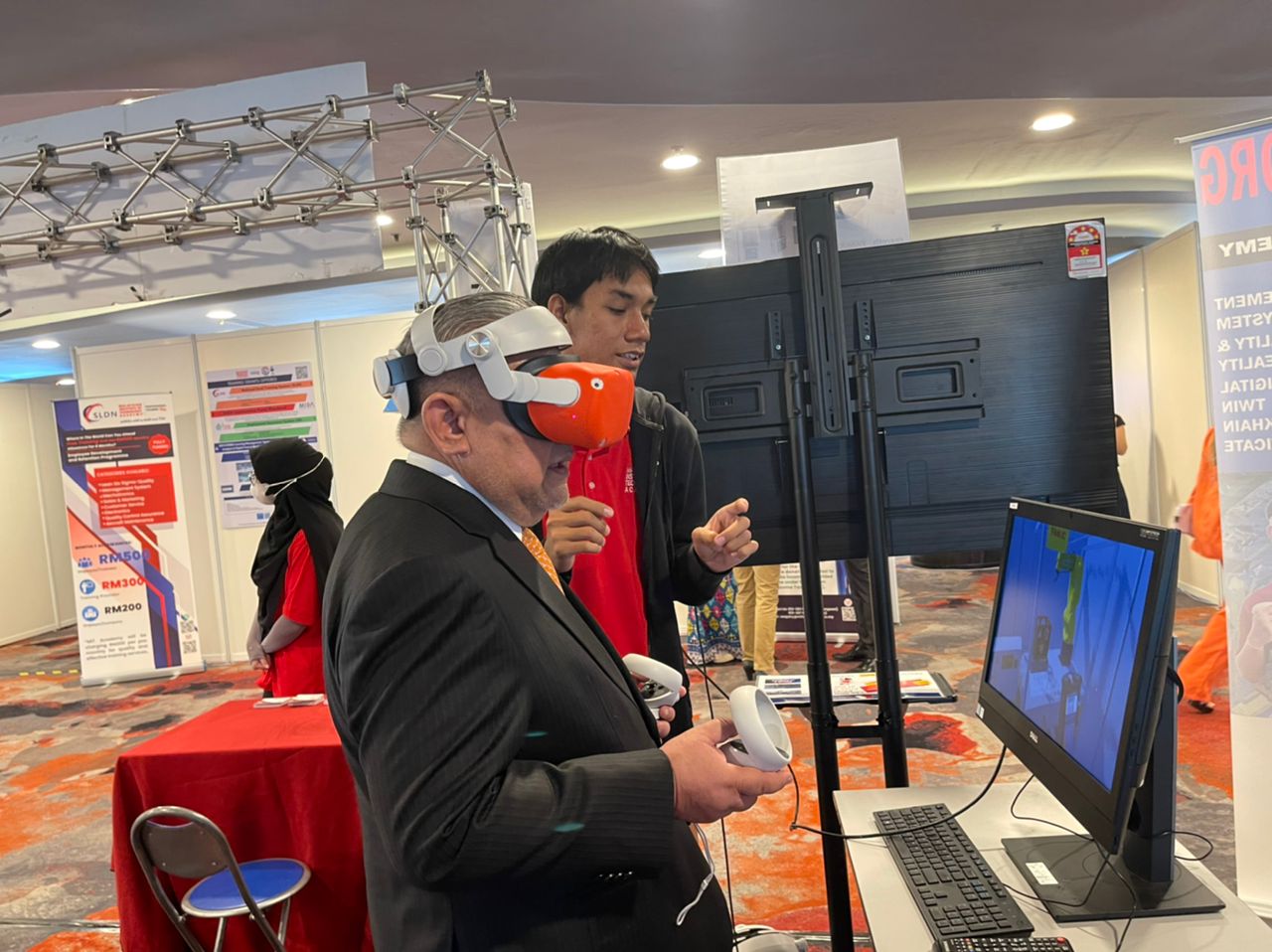 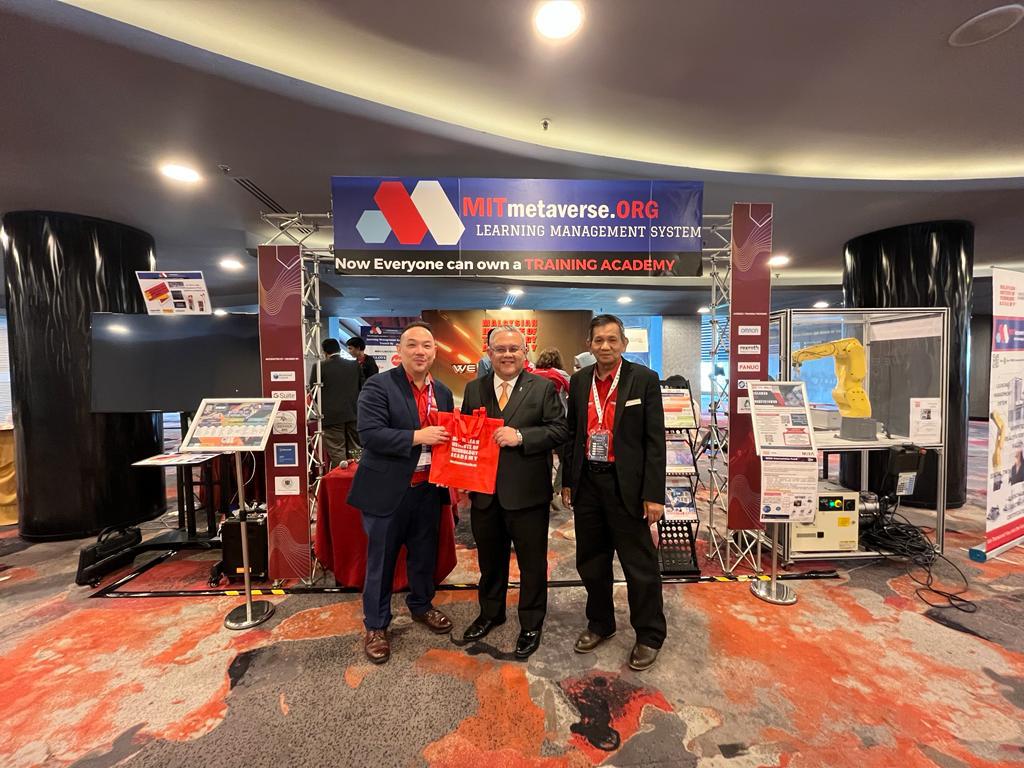 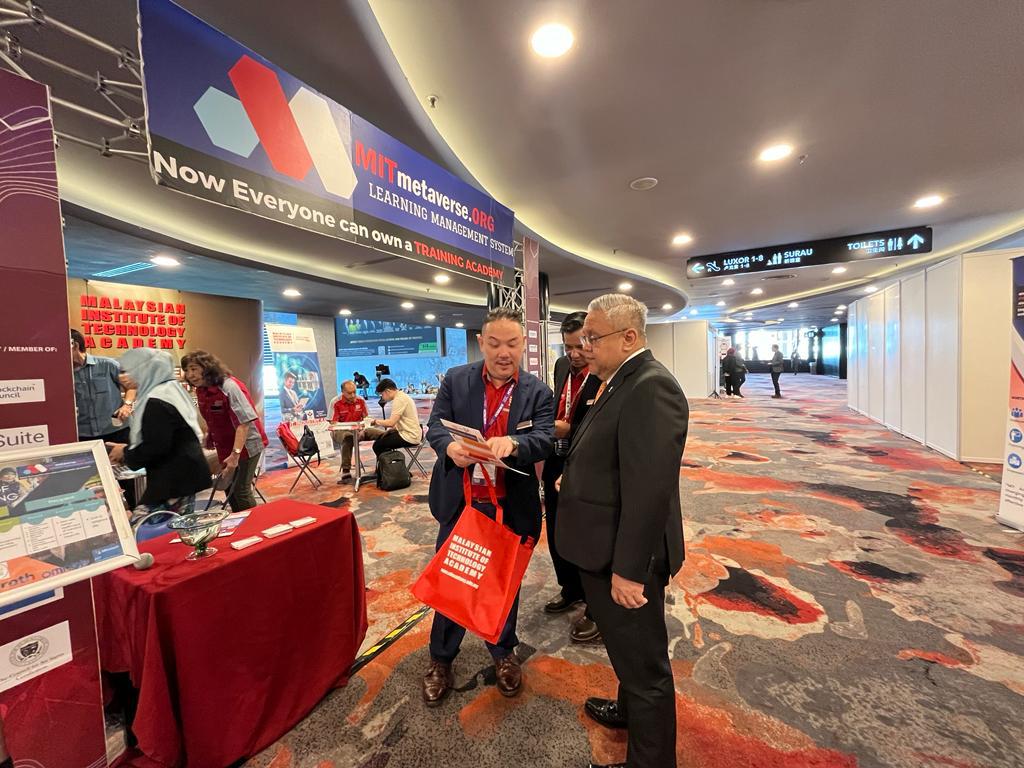 Expressing our Genuine
Appreciation for Your Visit to
Our Booth
Inside the Metaverse in
MIT booth
Formerly the Human
Resources GM of Jcorp
THANK YOU